Tell Me About Yourself
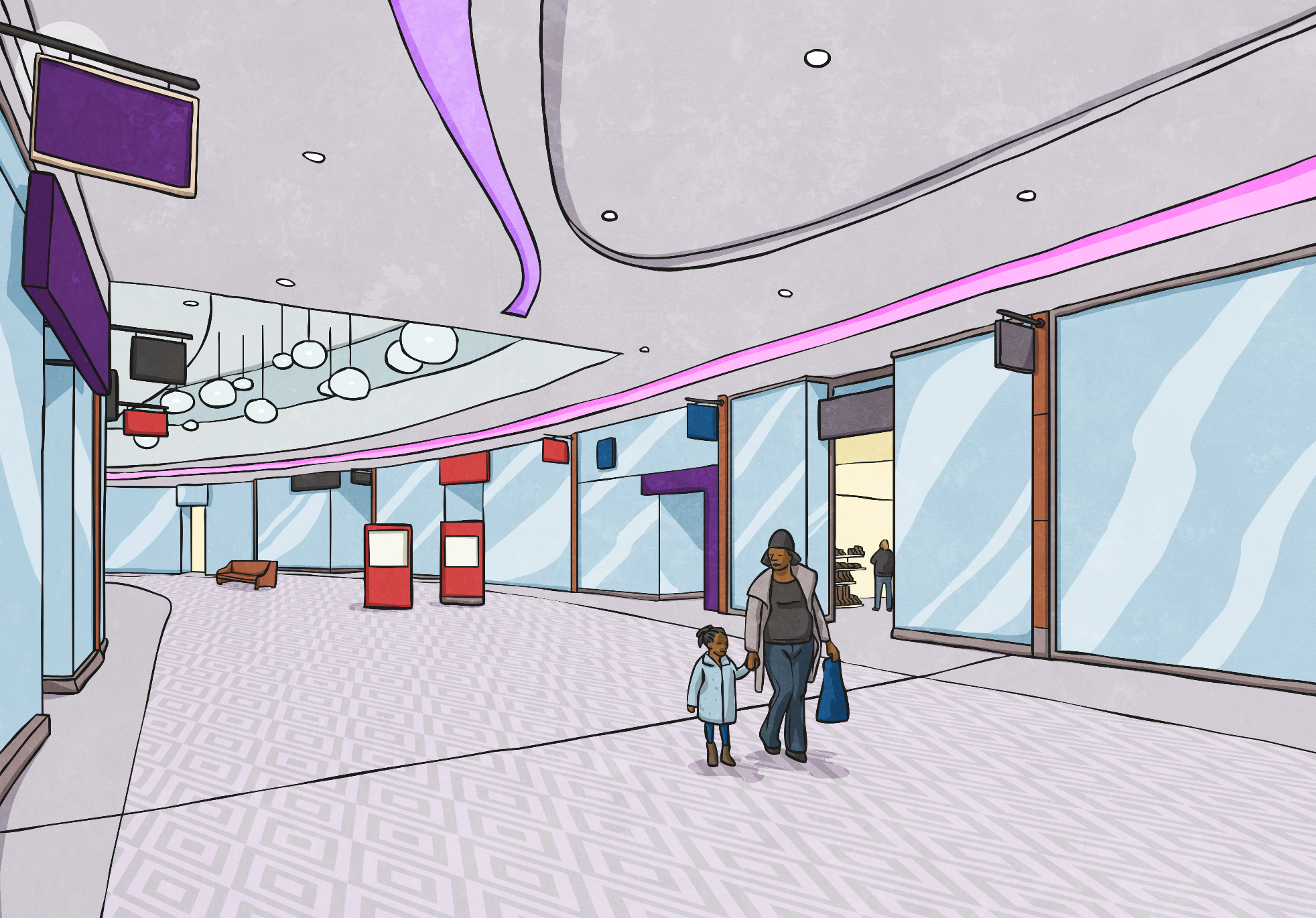 If someone you didn’t know asked you these questions before you bought something or used something, would you just answer?
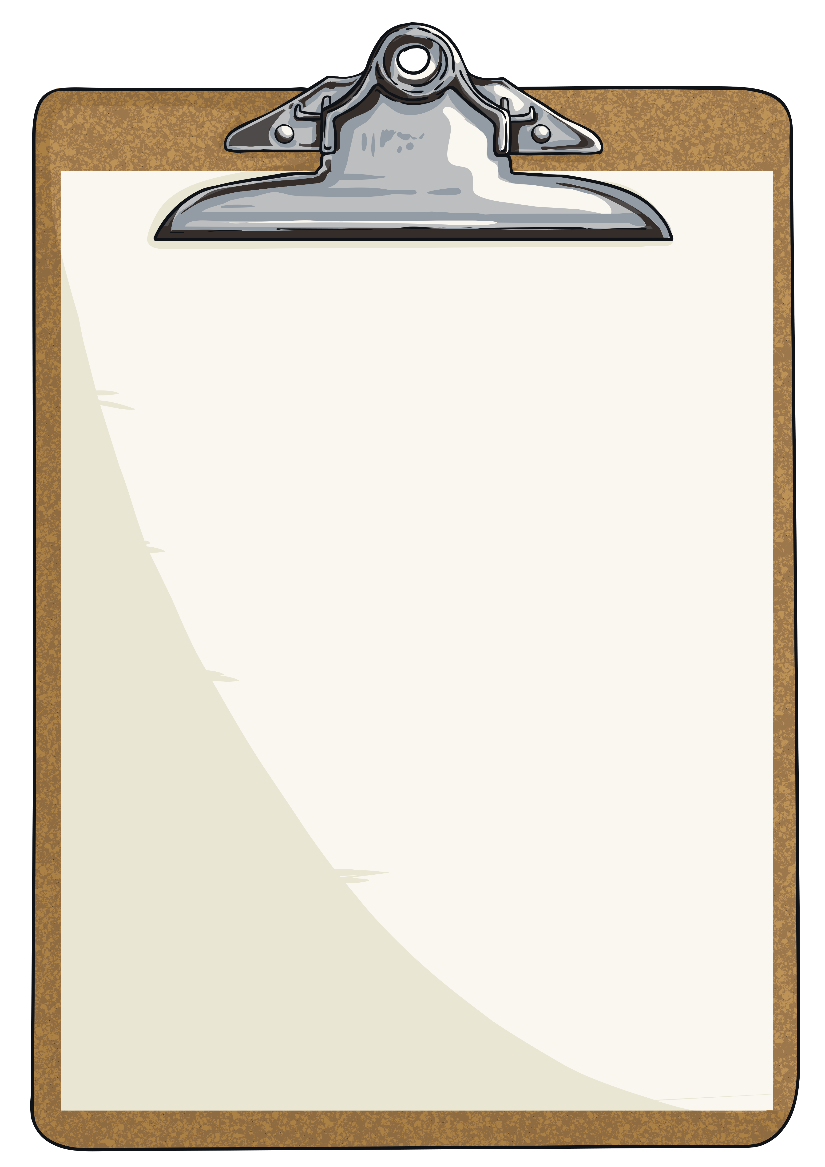 What’s your full address?
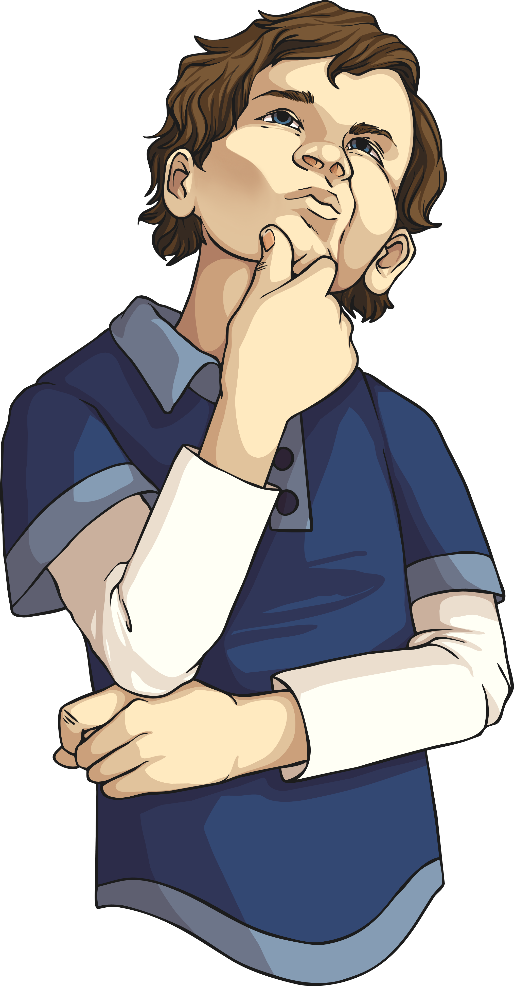 What’s your date of birth?
Can I have your parent’s bank details?
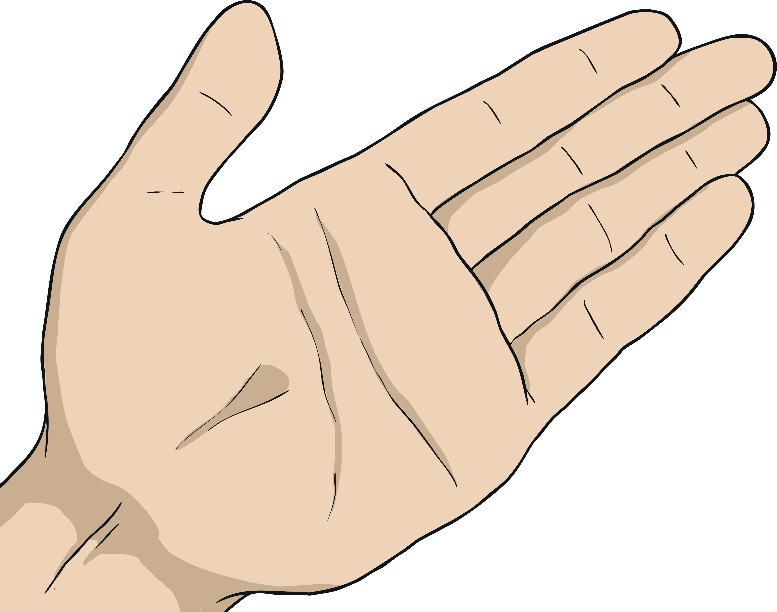 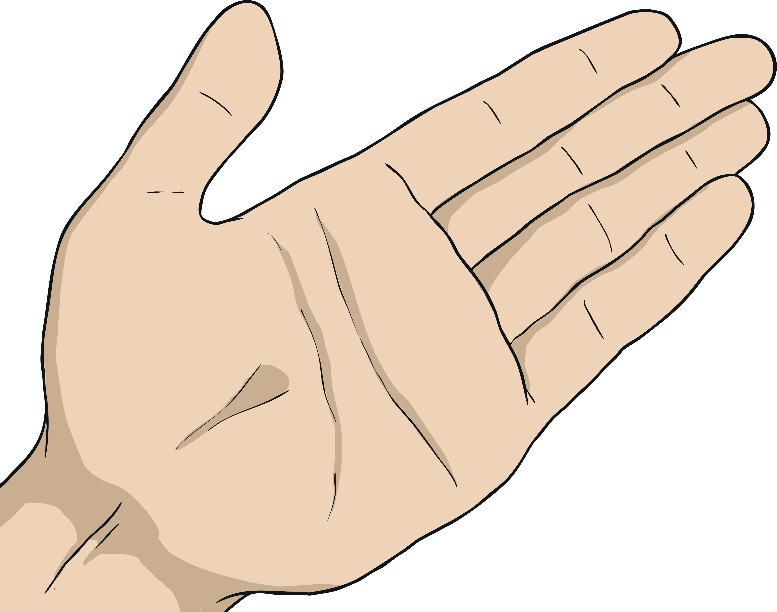 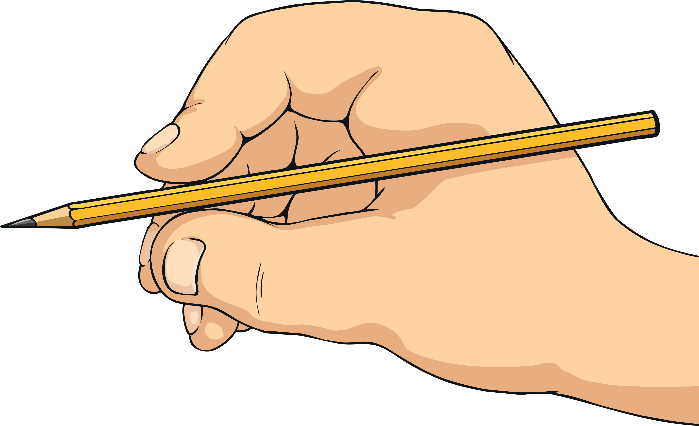 What’s your phone number and email address?
What Do You Do Online?
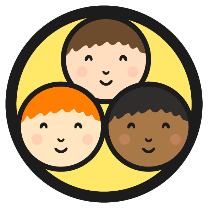 Write down the different types of websites you access. Put them under these headings:
Some websites might fit under more than one category.
With an Adultat Home
By Myself
At School
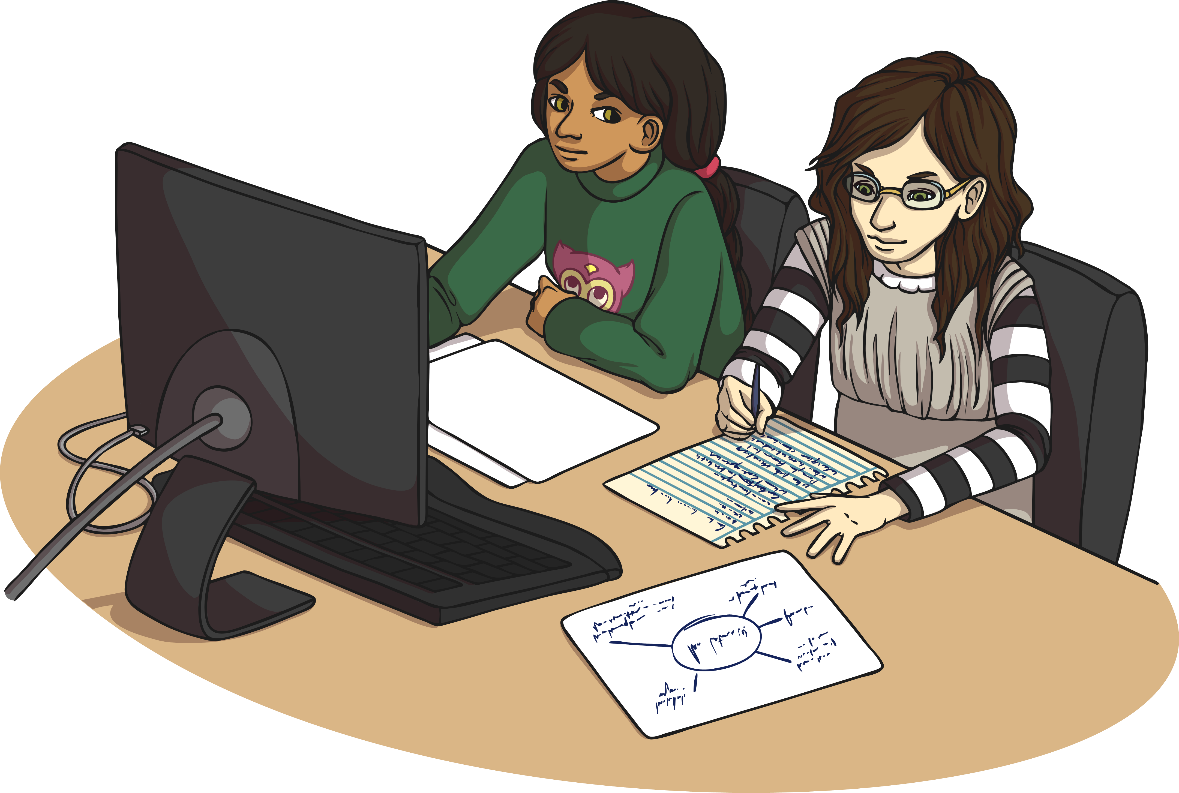 Shopping 

Homework Research
Research

Design Websites
Social Media

Video Streaming

Online Games

Homework Research
What Are You Telling People Online?
Think about the websites you have just listed. What kind of information do you give to them when you sign up or need to access them?
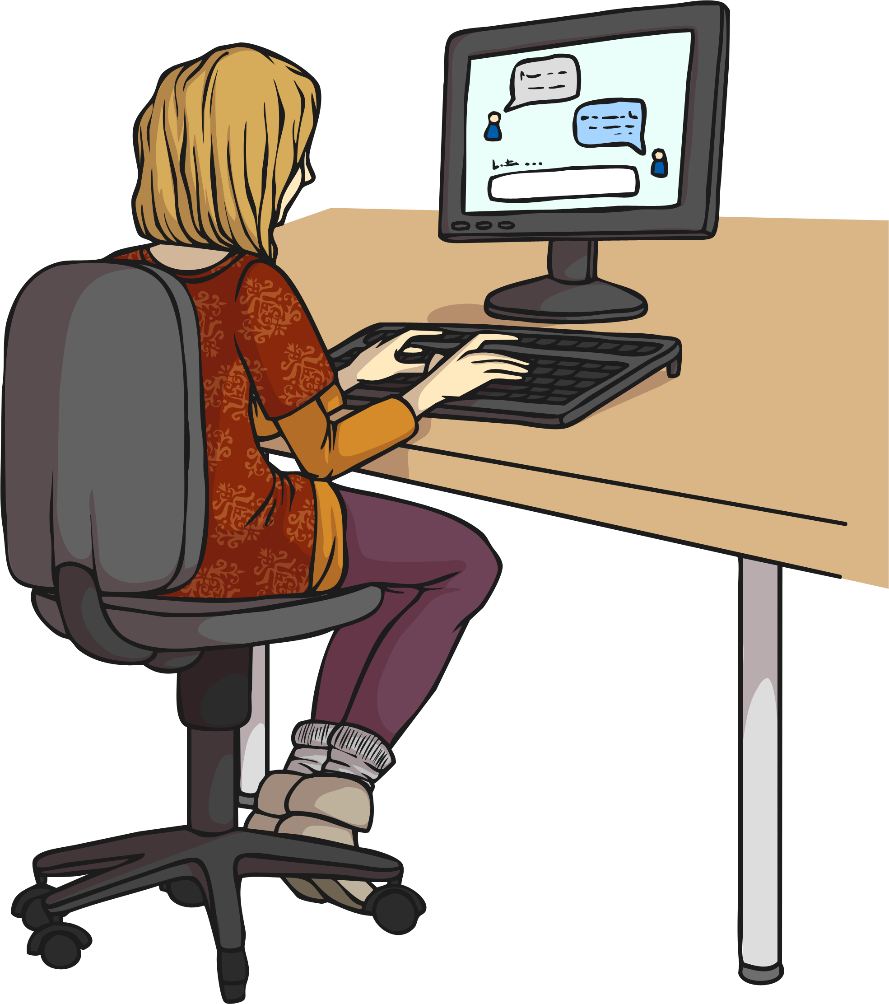 Social Media?

Online Shopping?

Gaming?

Research?
Full Name? 
Address? 
Birthday?
An adult’s bank details? 
School?
Email address?
Phone Number?
How do you know the site you are putting your details into is safe, even if you’re with an adult?
What could happen if you gave those details to an unsecure or even fraudulent website?
How Can You Tell a Site Is Secure?
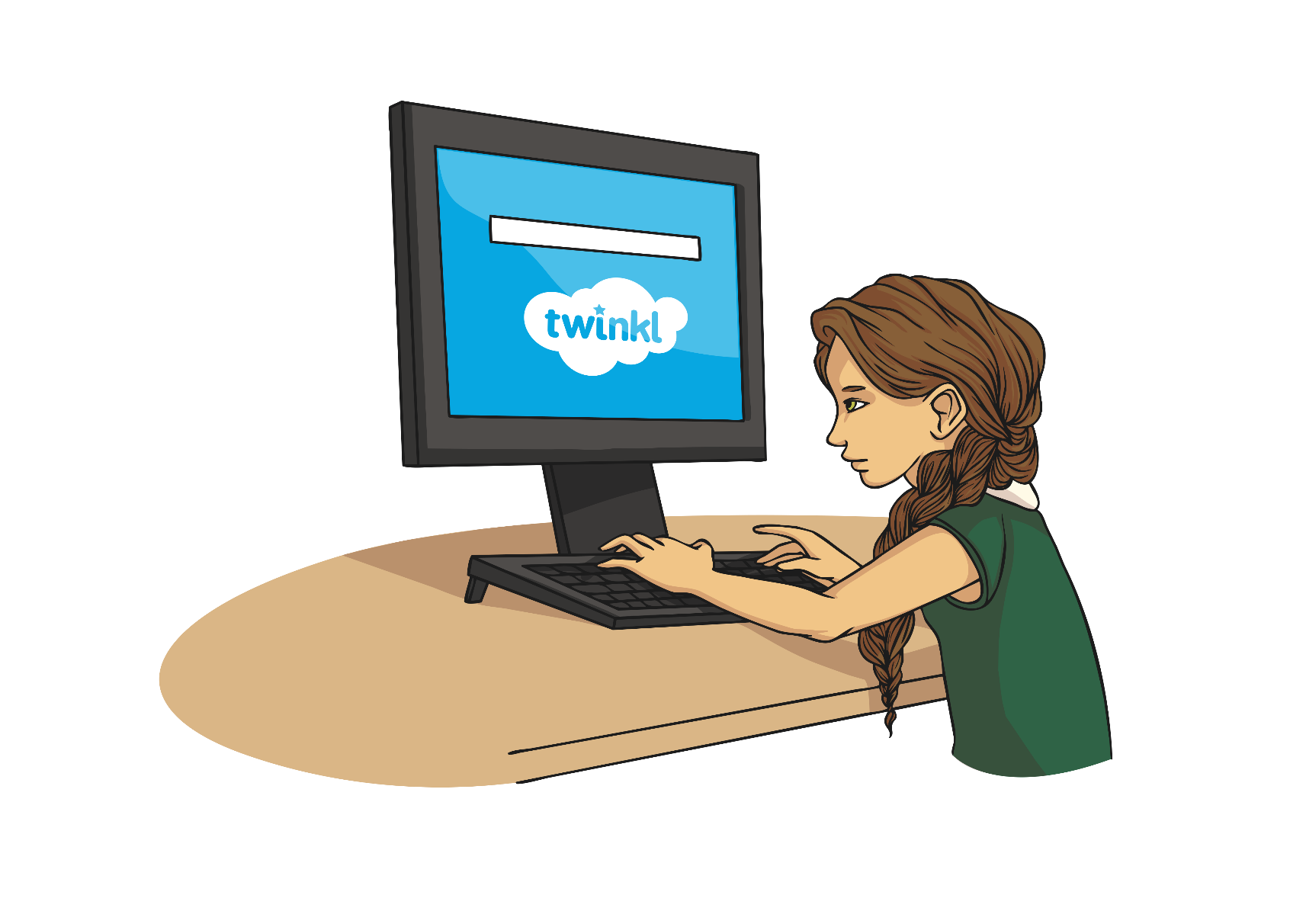 If a site is secure it means that any information you put into it is safe: it can’t be seen by anyone else.

There are some simple clues you can look for to tell you a website is safe:
How Can You Tell a Site Is Secure?
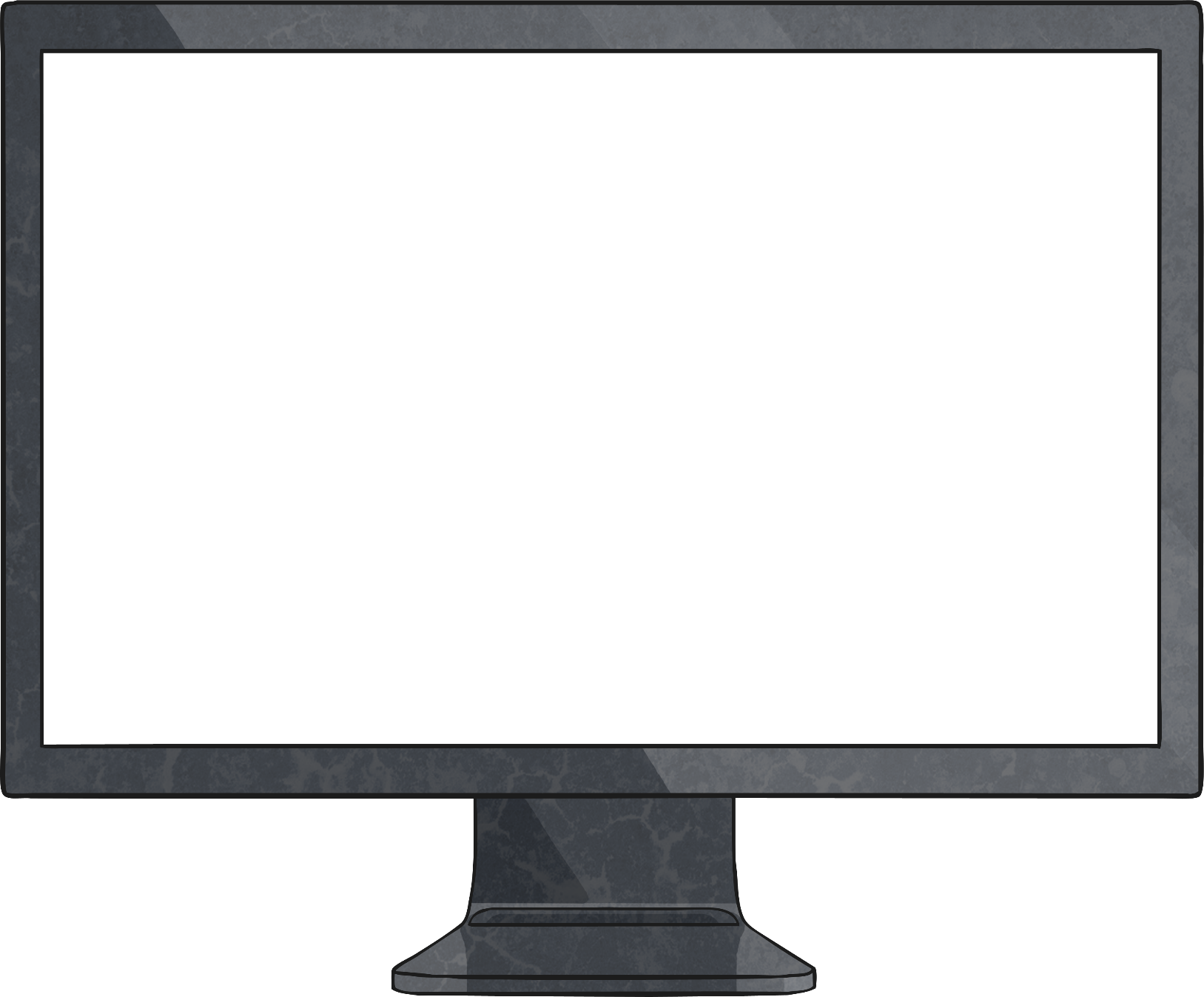 Look at the address bar. Does it read ‘http’ or ‘https’ at the beginning? The ‘s’ stands for secure!
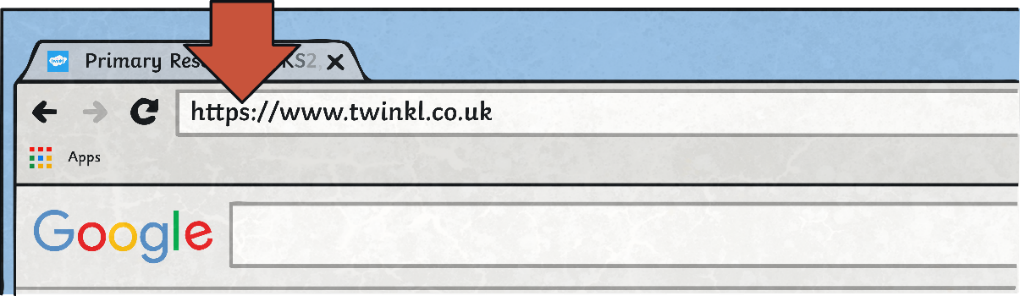 Secured
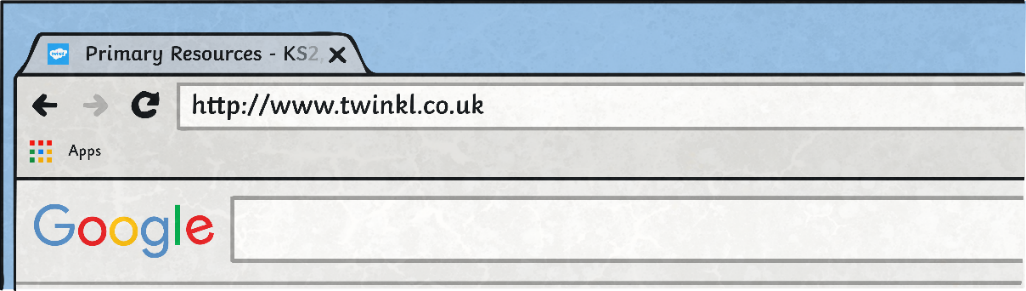 Unsecured
How Can You Tell a Site Is Secure?
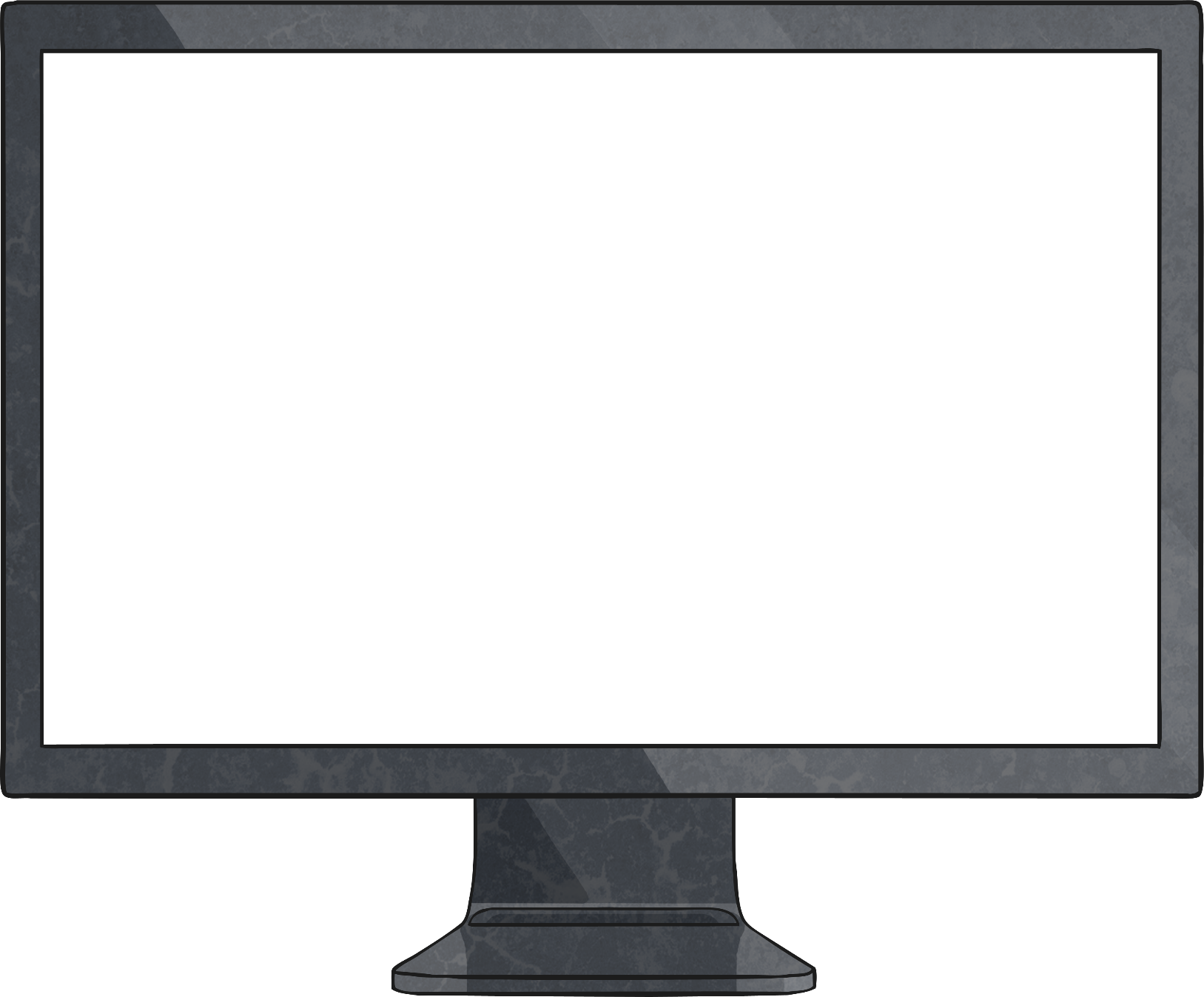 Look in the address bar. Some browsers will show a padlock symbol to show that the site is secure.
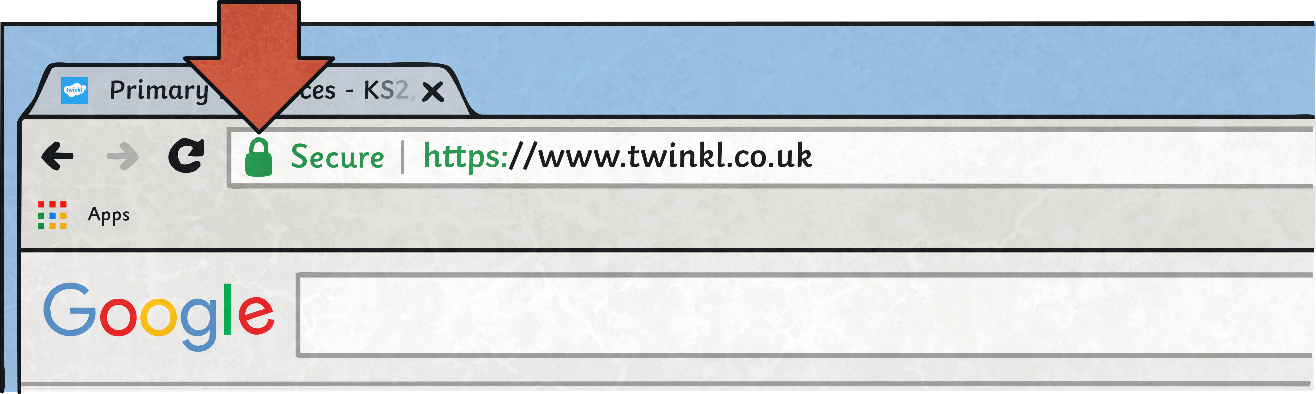 The address bar may show up as green for a secure site too.
How Can You Tell a Site Is Secure?
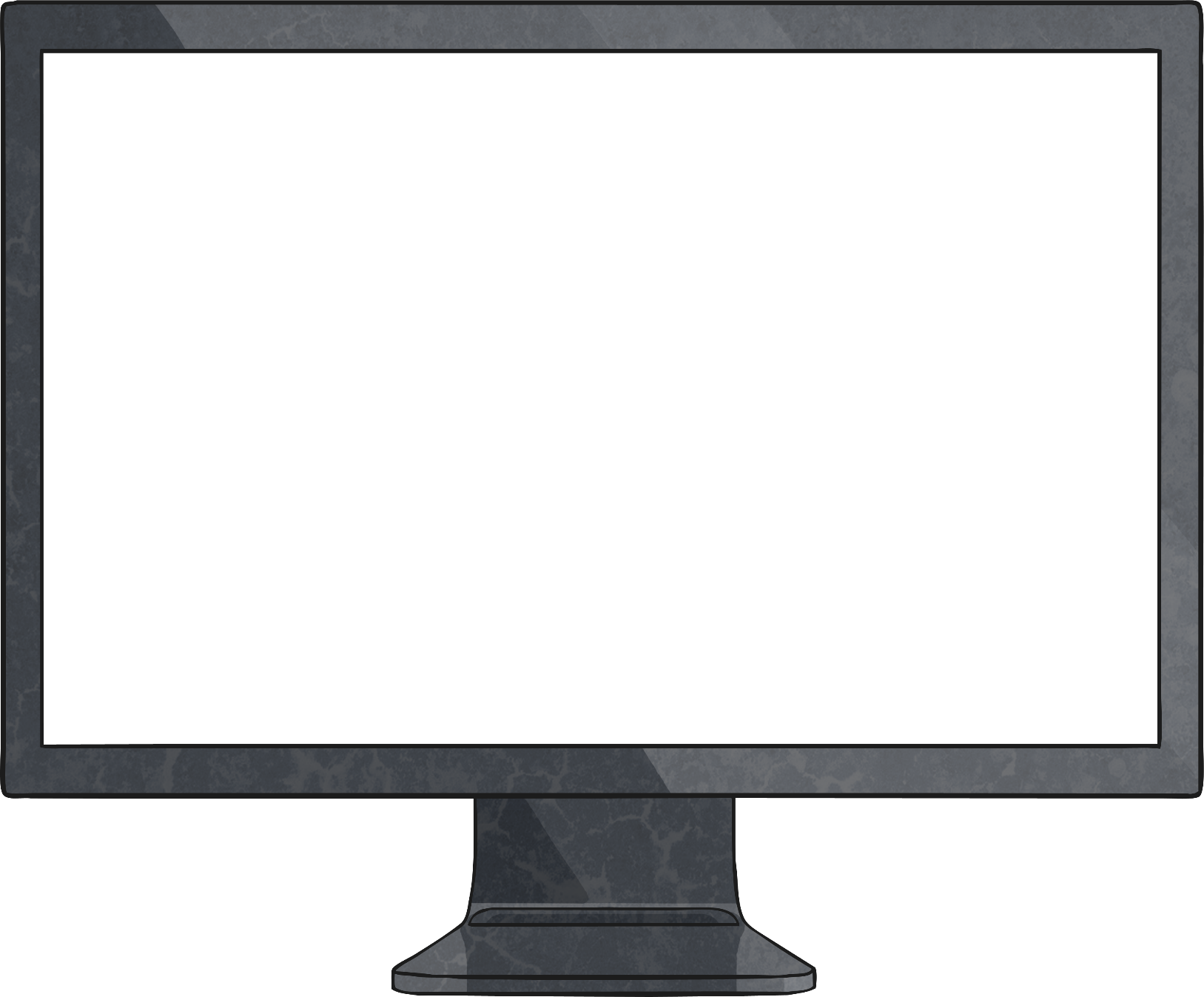 There are also many logos used to show that a site is secure, ask an adult if you’re not sure which logos are real.
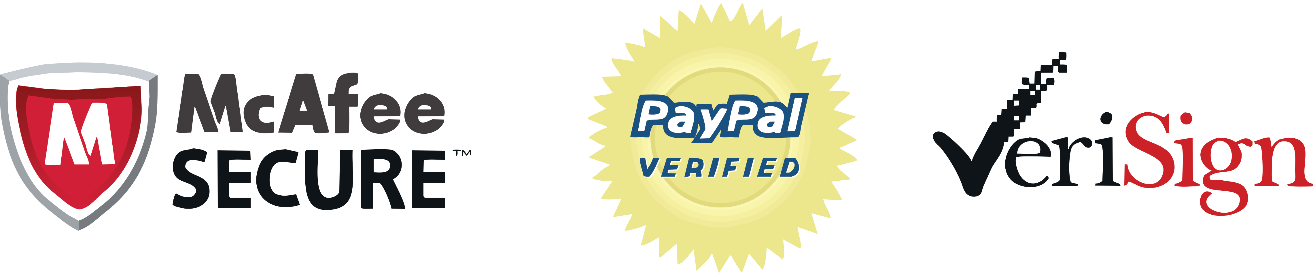 But remember, anyone can copy and paste a logo to make it look like the real thing!
How Can You Tell a Site Is Secure?
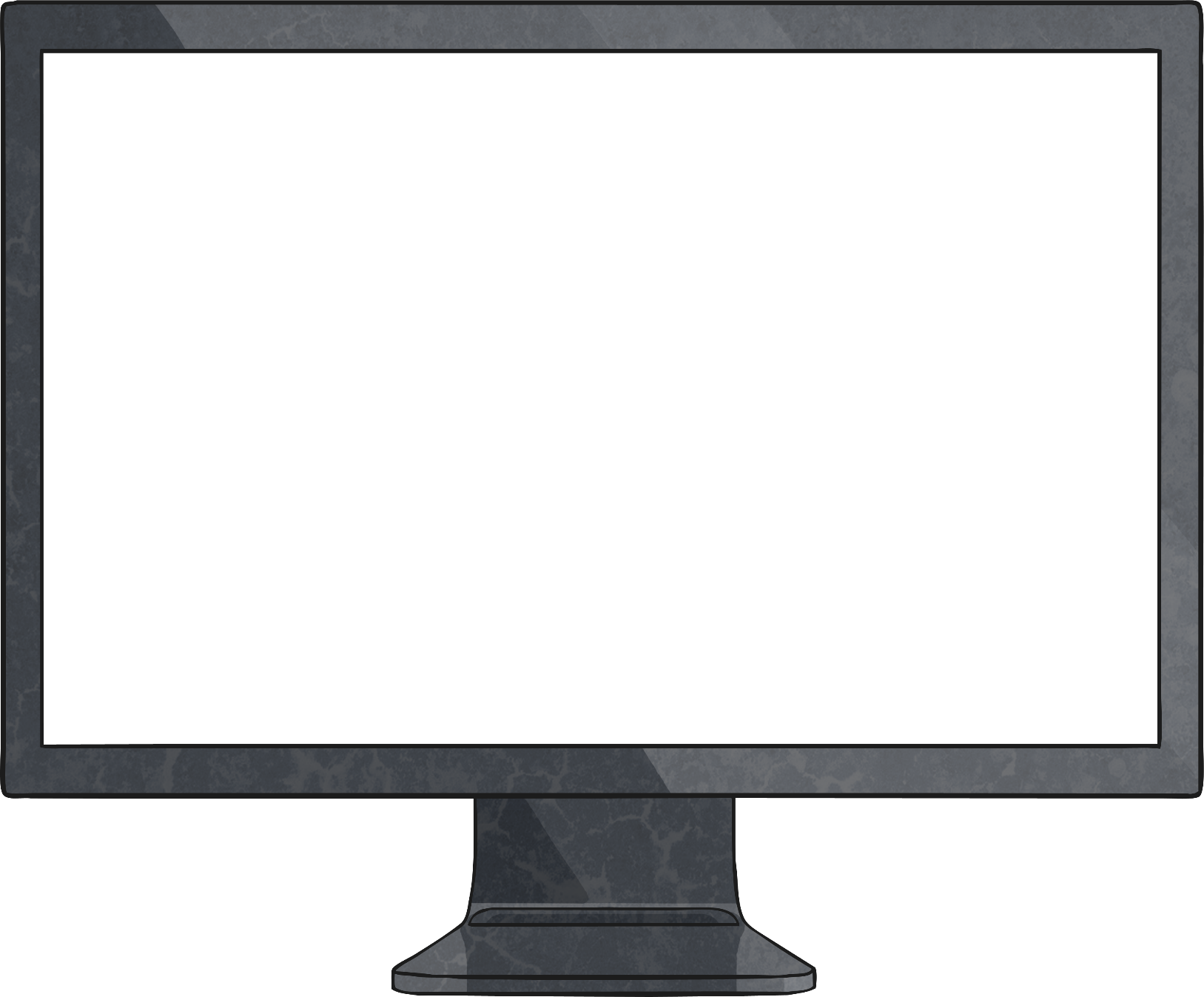 Lots of websites will have a privacy policy.
You will usually find these at the bottom of a website, they are legal documents which tell you exactly how your information is used.
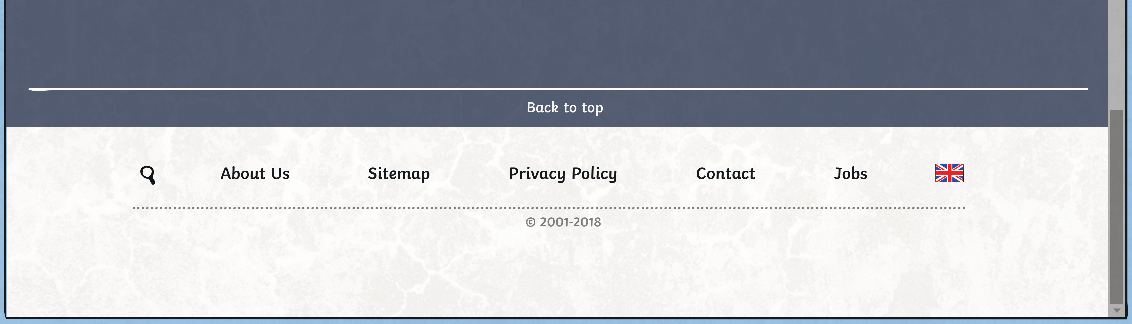 If you are ever worried about that a site might not be secure, an adult could help you find out by looking at this document.
How Can You Tell a Site Is Secure?
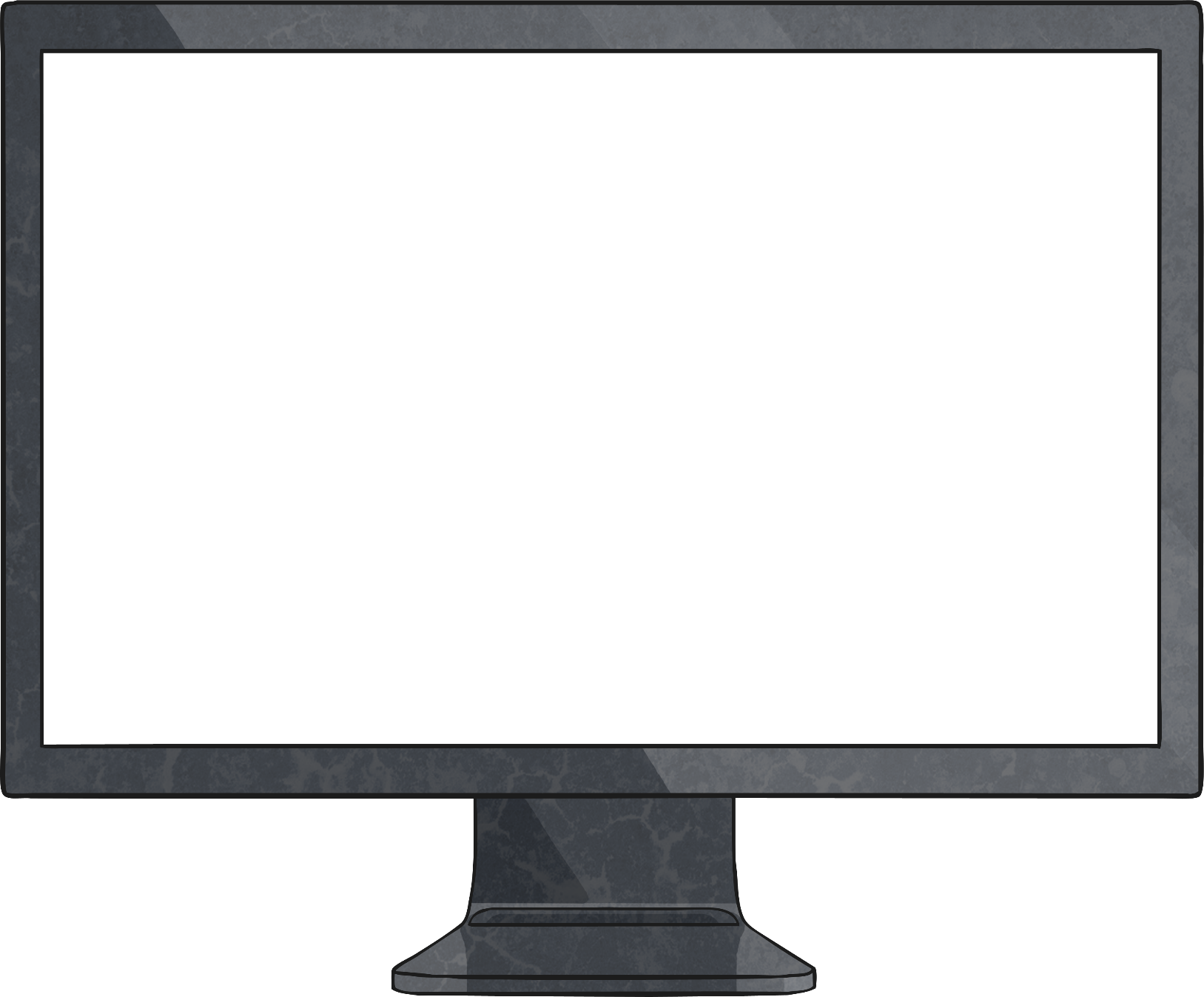 What are the clues on this webpage, that tell you it is safe to put your details in?
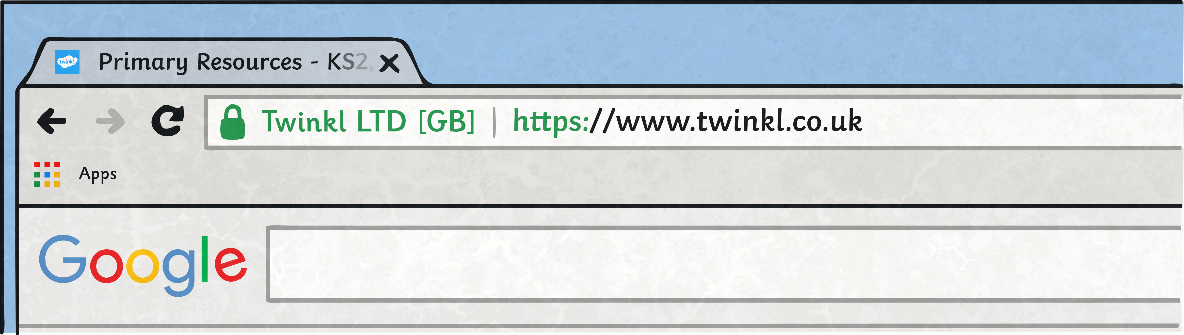 Padlock icon
https address
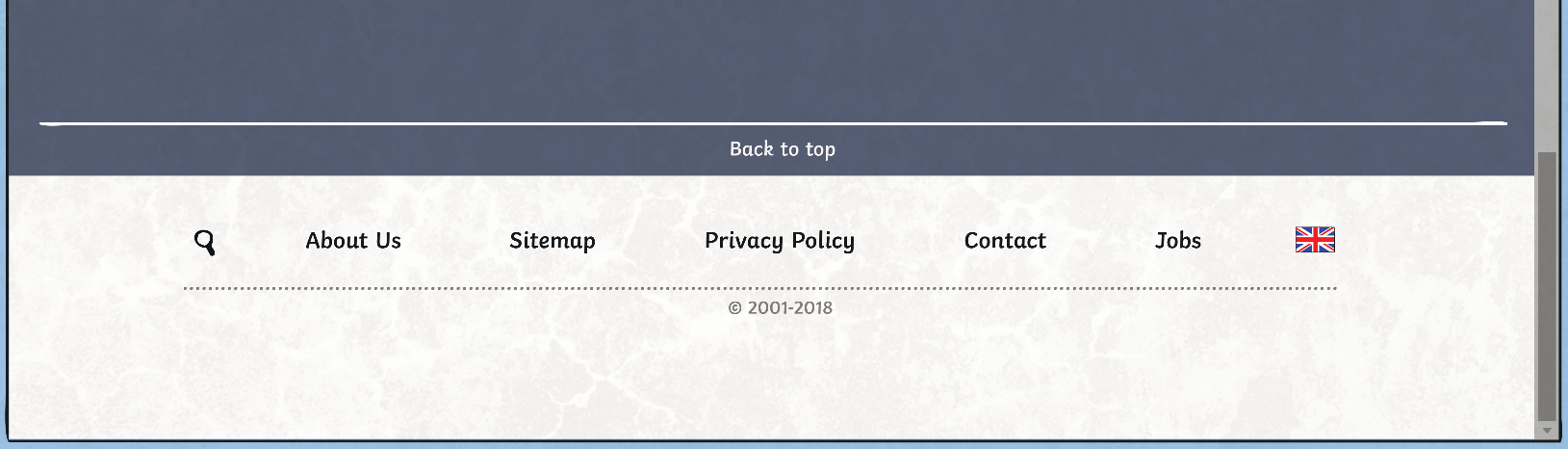 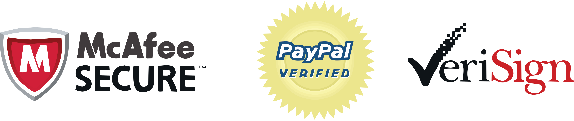 Secure logo
Am I Safe?
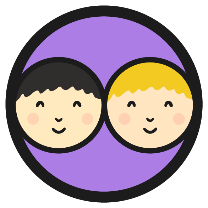 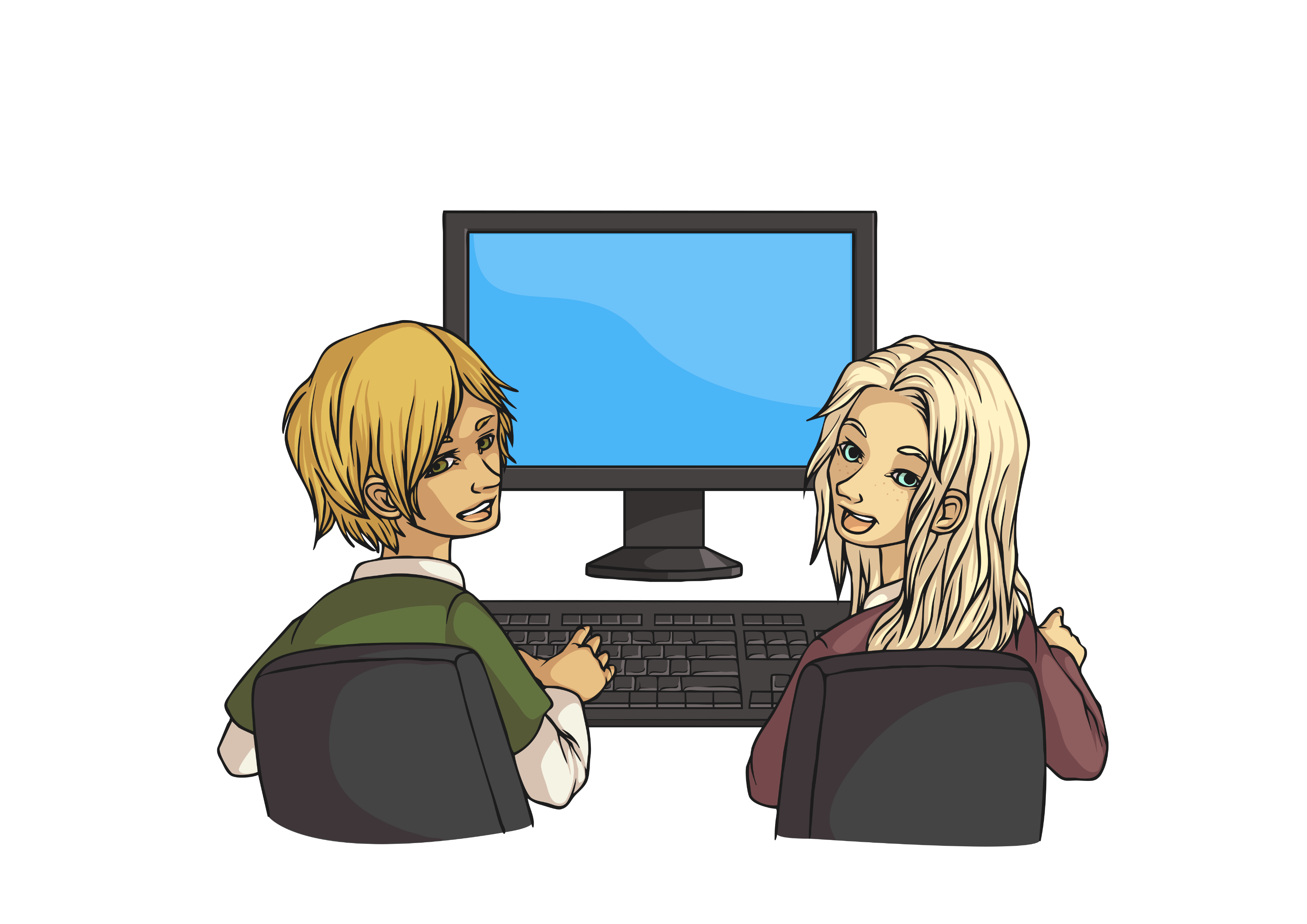 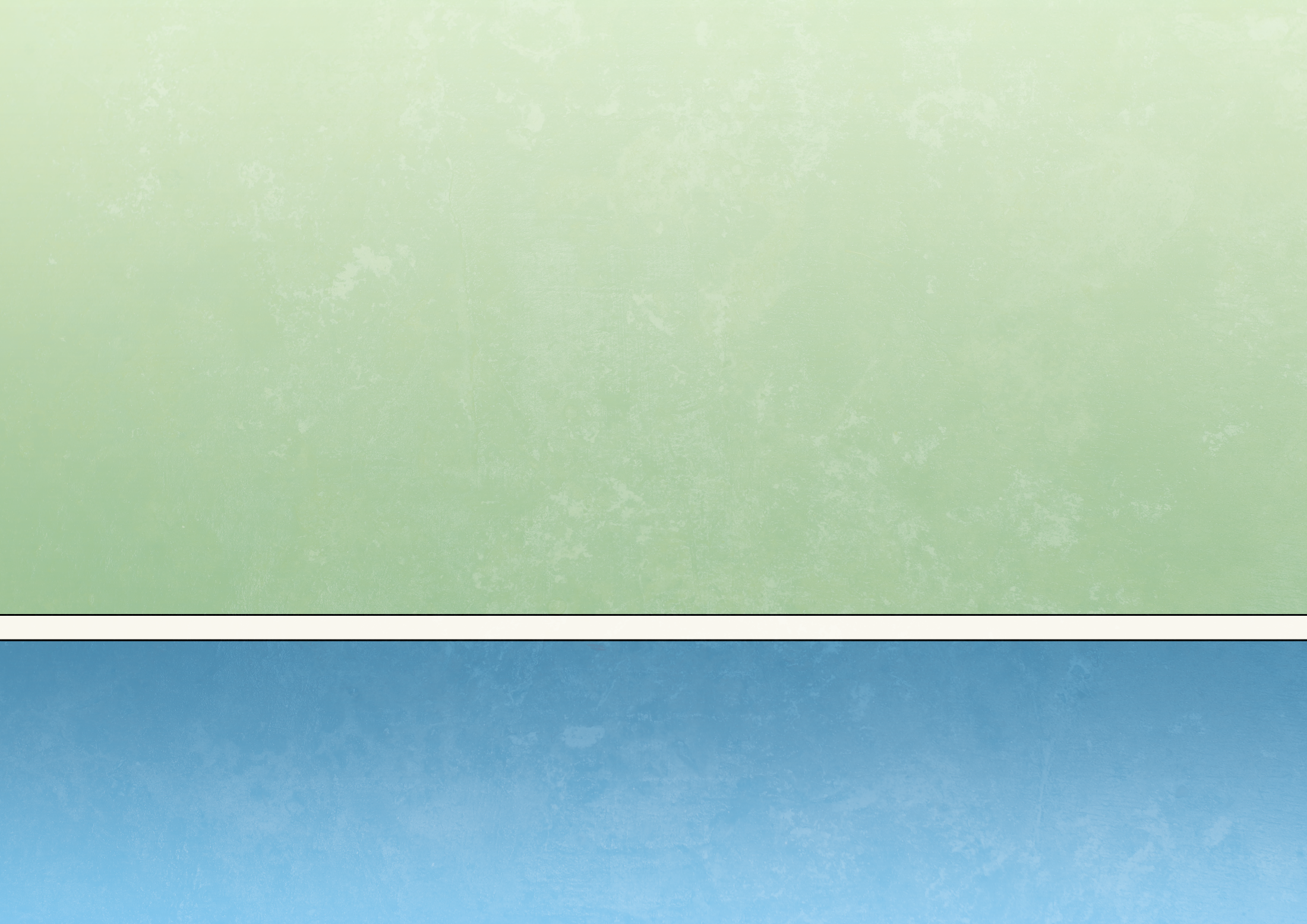 Have a look at some of the websites you often use. Look around the pages and see what clues you can find that might suggest a site is secure.
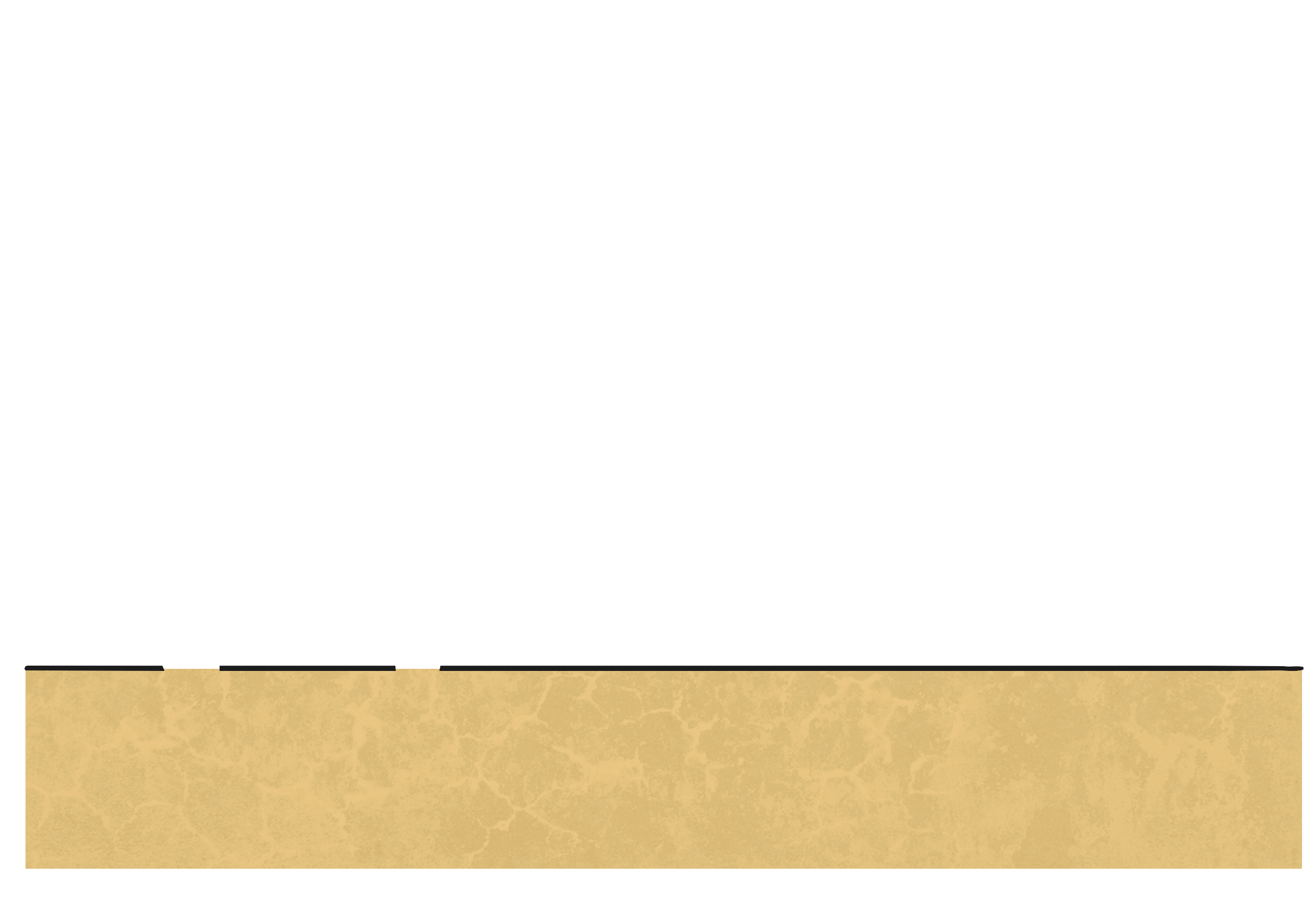